SEMANA DEL 23 AL 27 DE NOVIEMBRE
PLAN DE TRABAJO
ESCUELA PRIMARIA:  	
CUARTO GRADO  MAESTRO (A) :  	

NOTA: si aún no tienes los libros de textos, soló realiza las actividades del cuaderno.
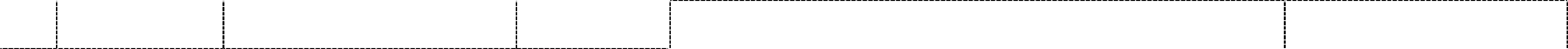 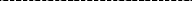 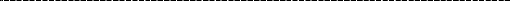 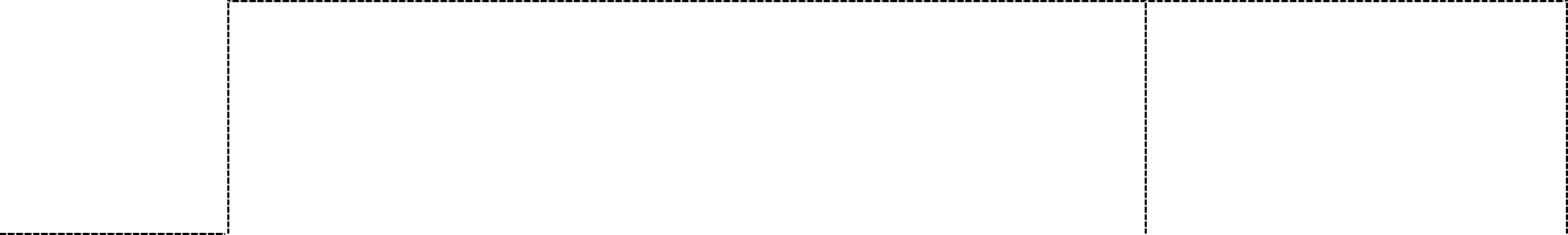 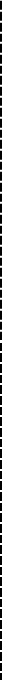 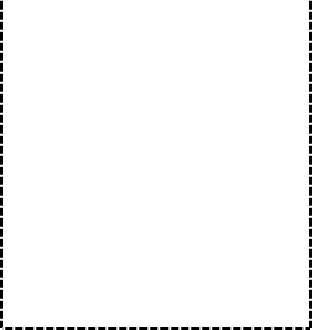 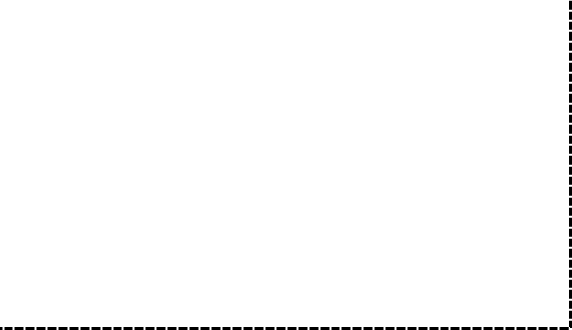 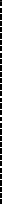 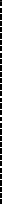 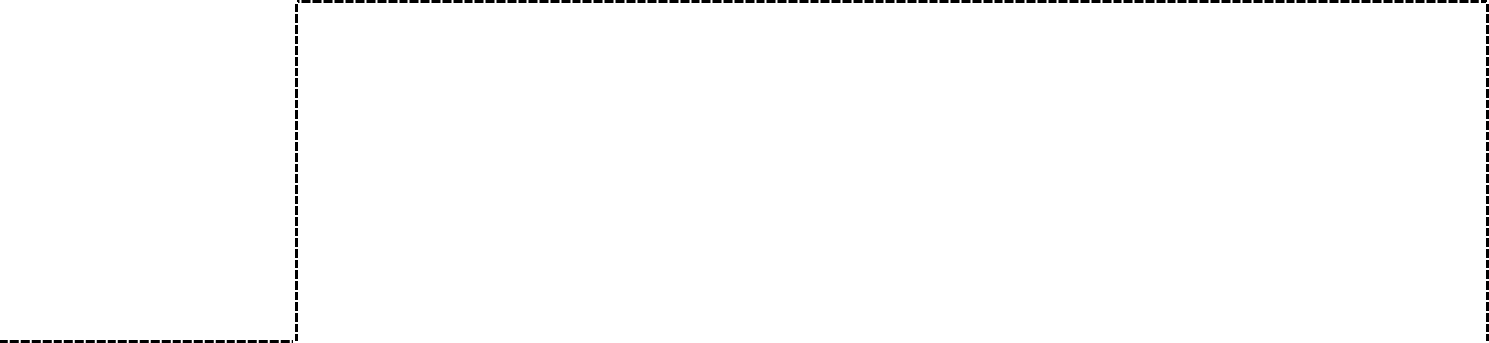 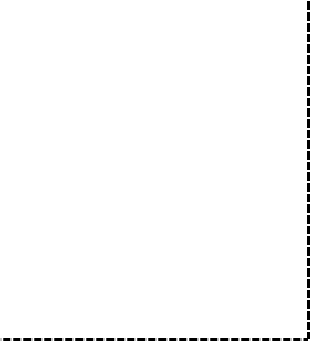 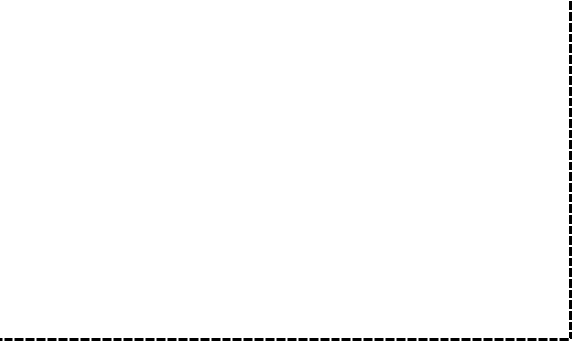 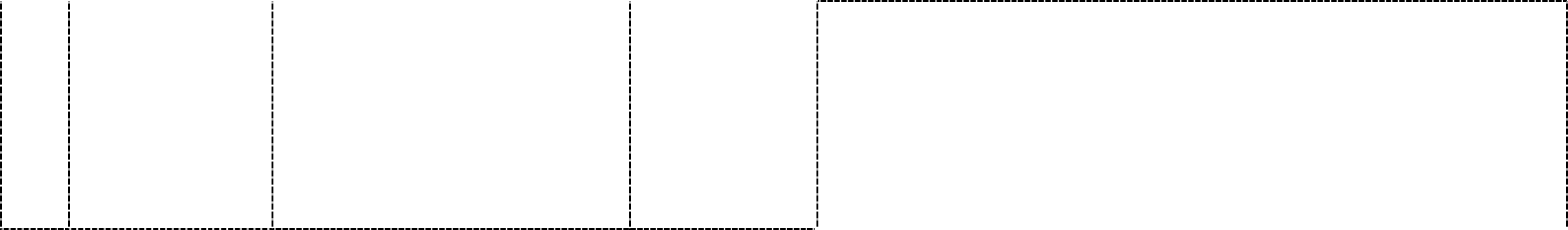 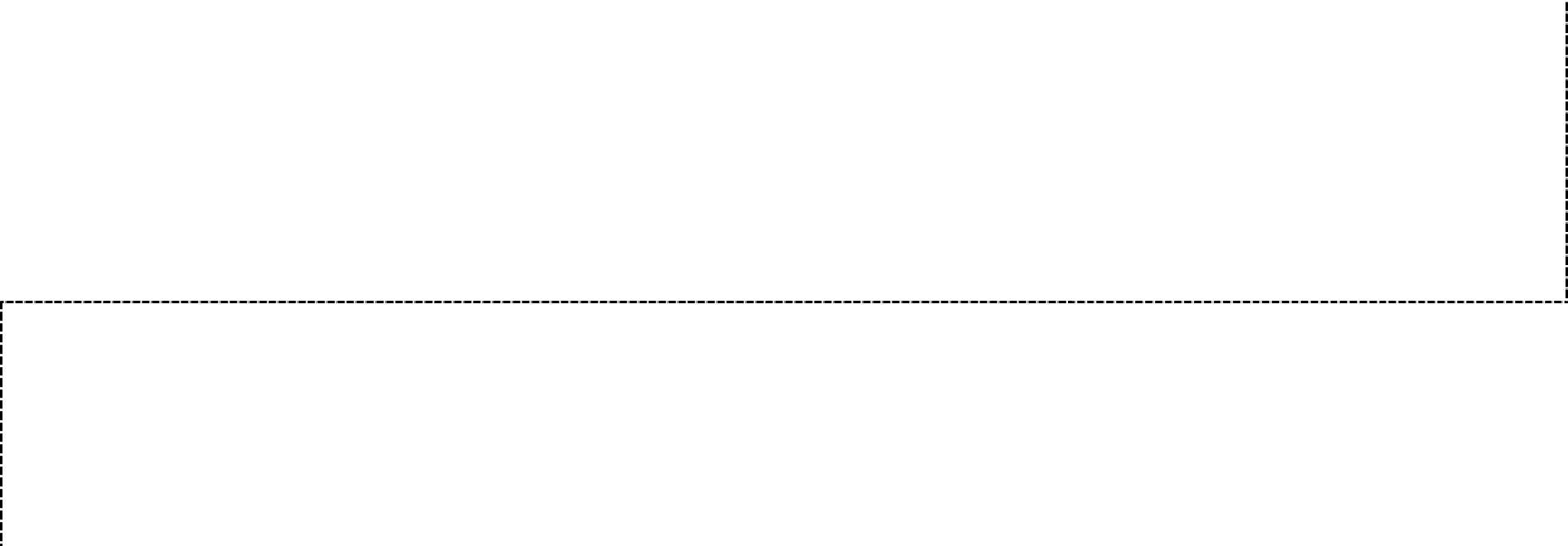 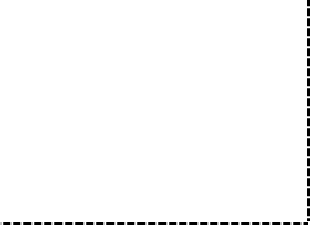 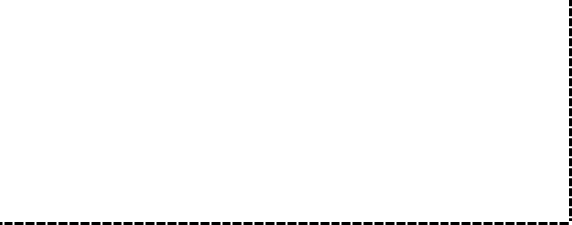 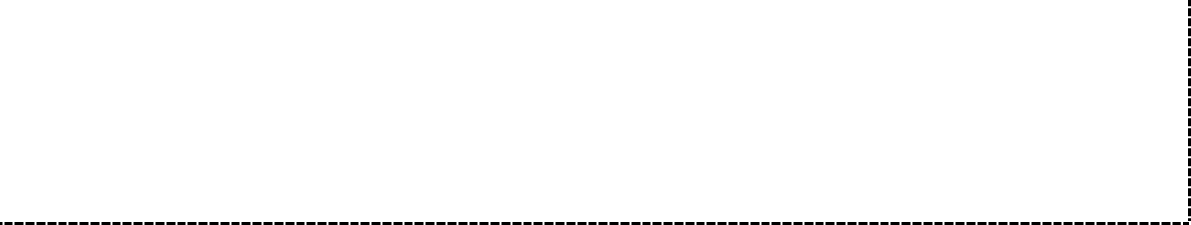 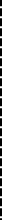 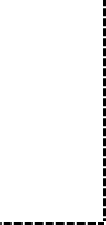 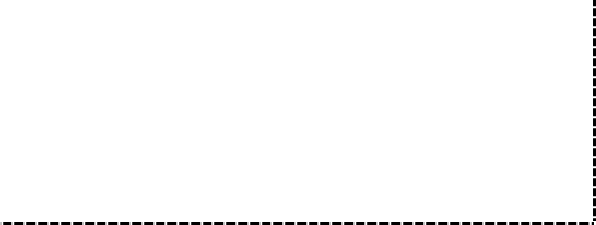 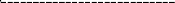 APRENDIZAJE  ESPERADO
PROGRAMA  DE TV
SEGUIMIENTO Y  RETROALIMENTACIÓN
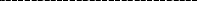 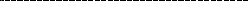 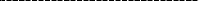 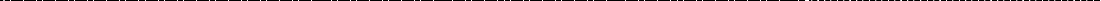 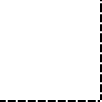 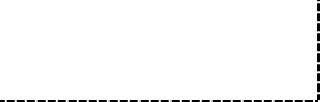 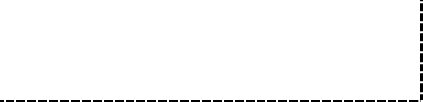 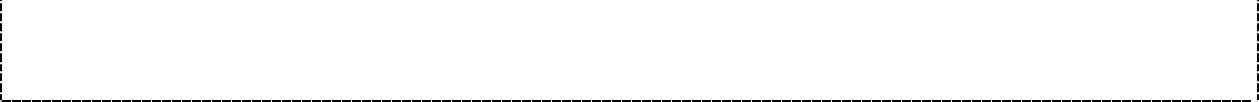 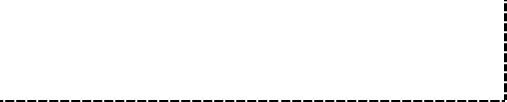 ASIGNATURA
ACTIVIDADES
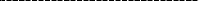 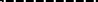 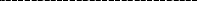 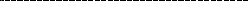 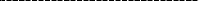 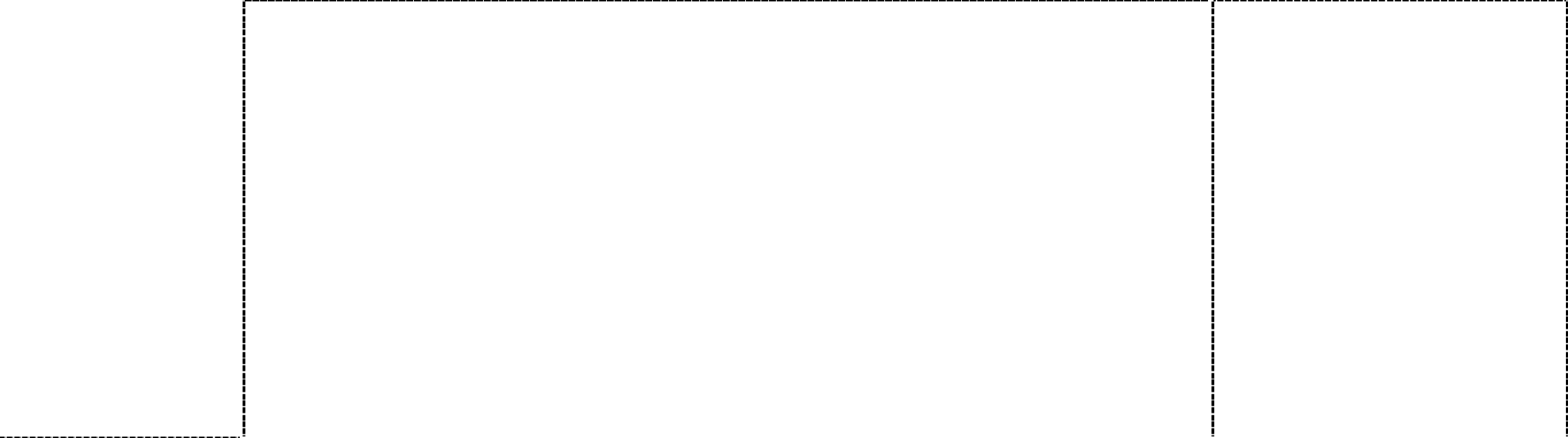 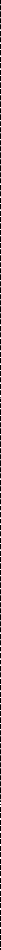 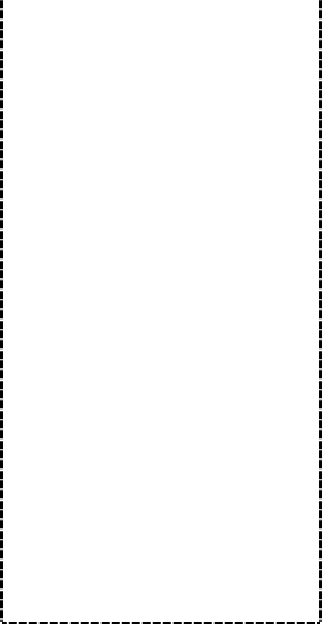 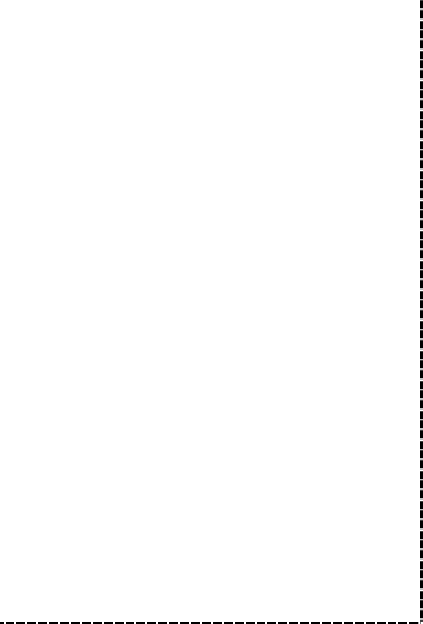 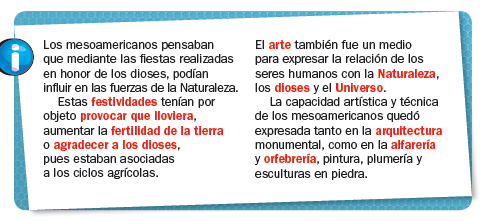 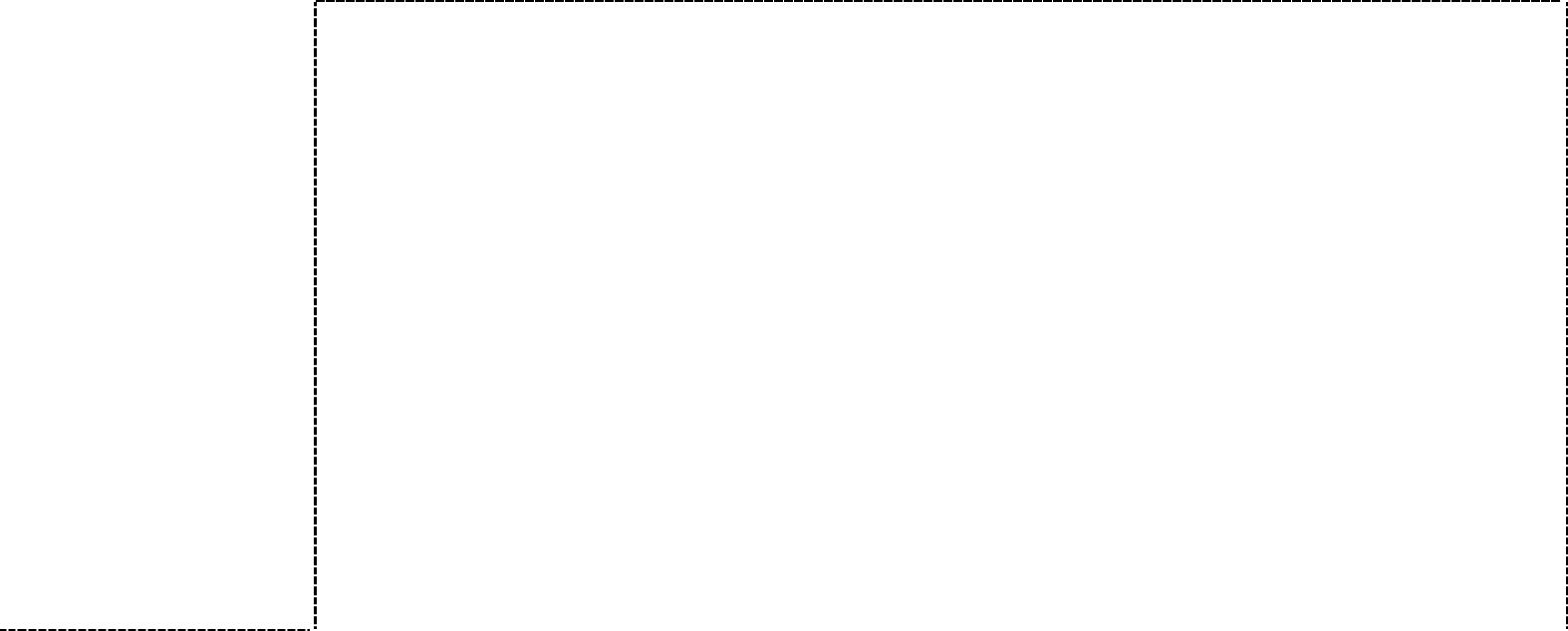 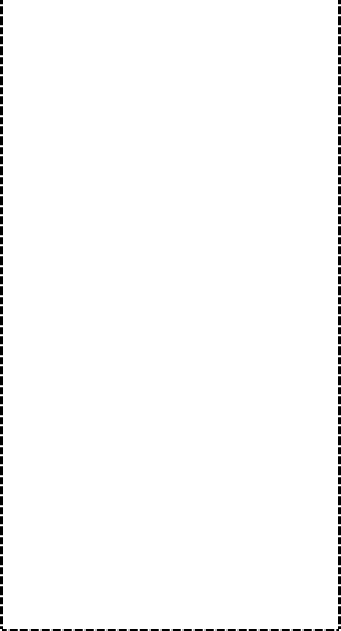 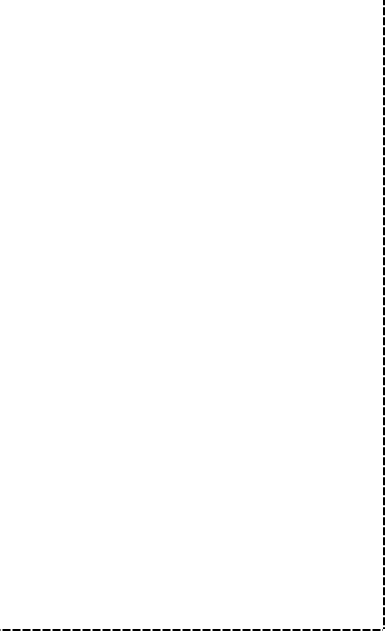 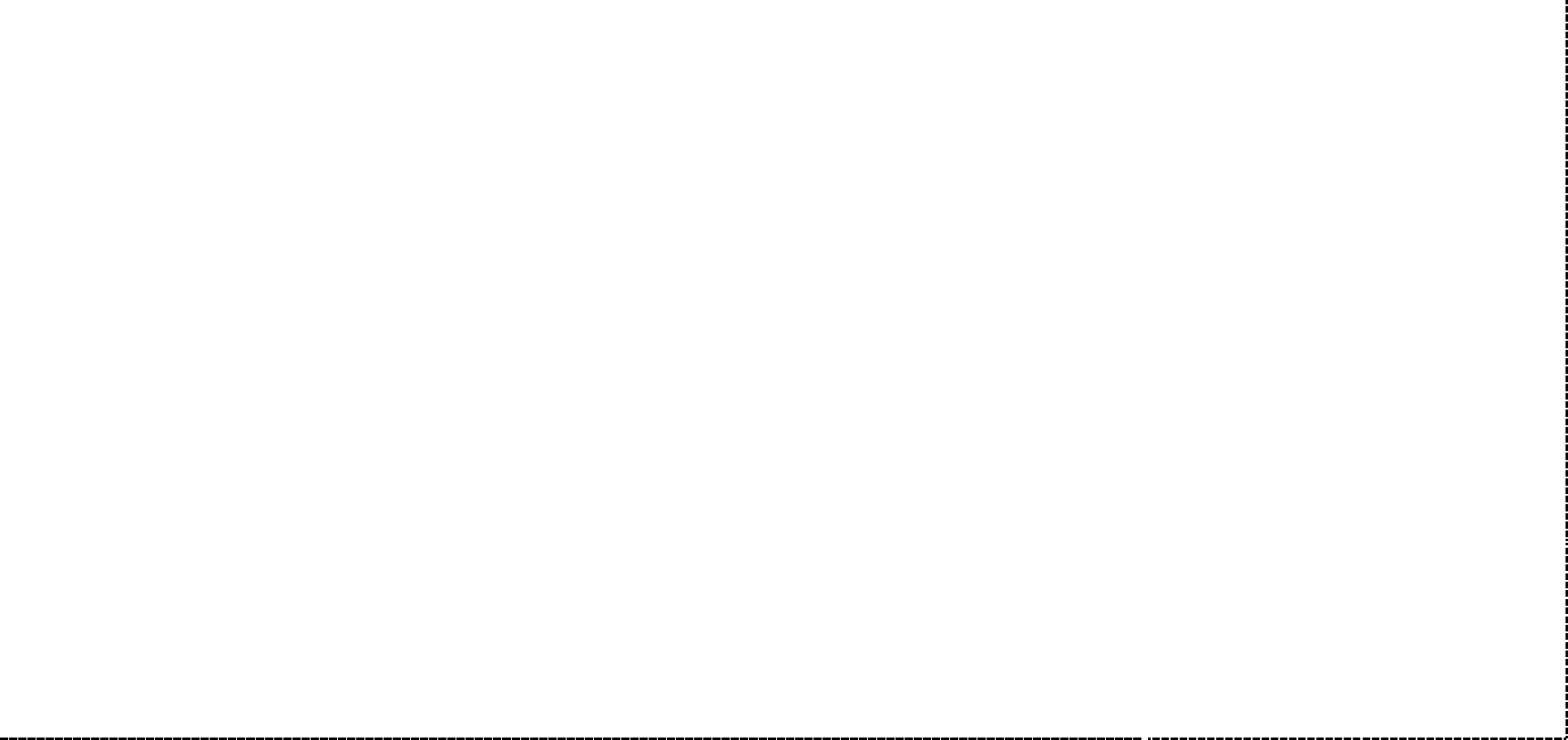 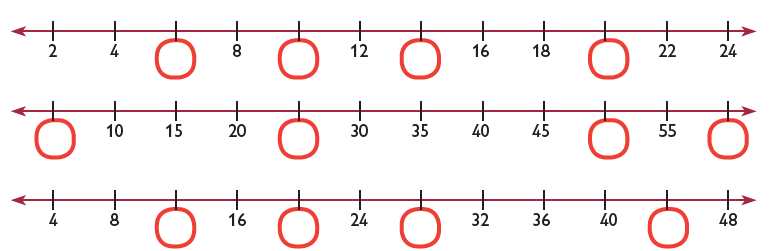 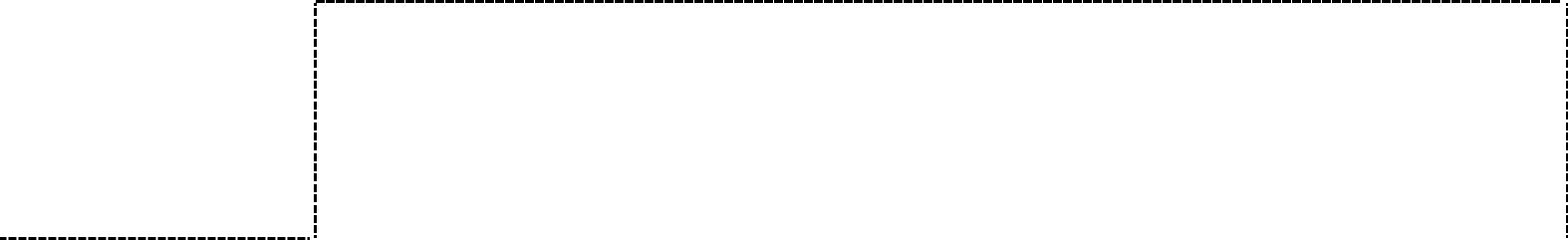 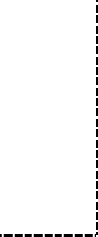 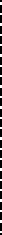 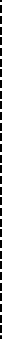 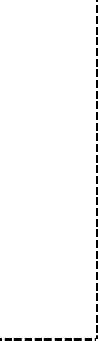 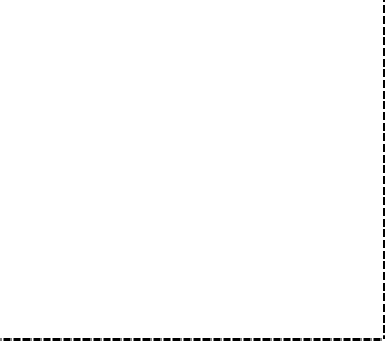 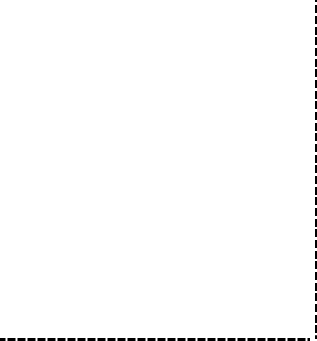 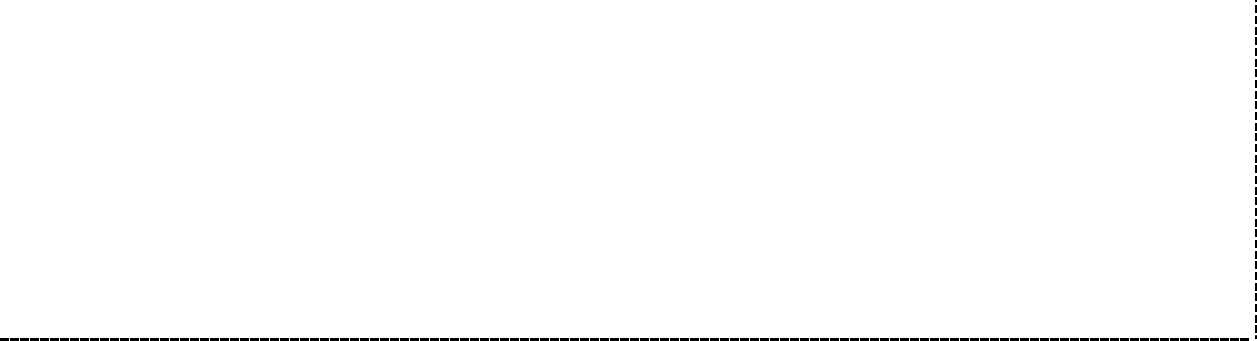 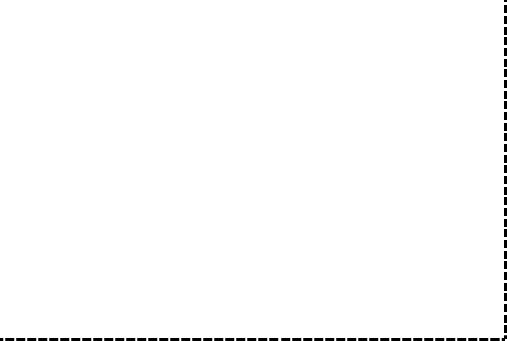 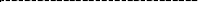 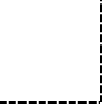 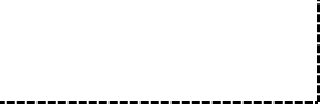 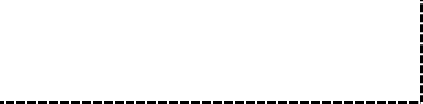 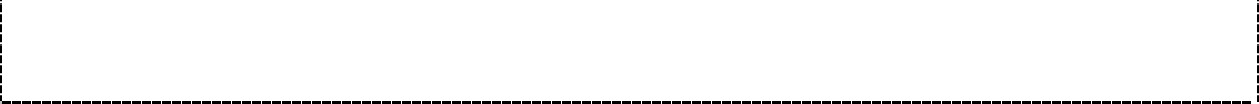 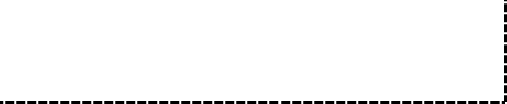 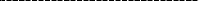 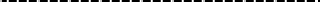 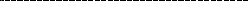 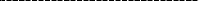 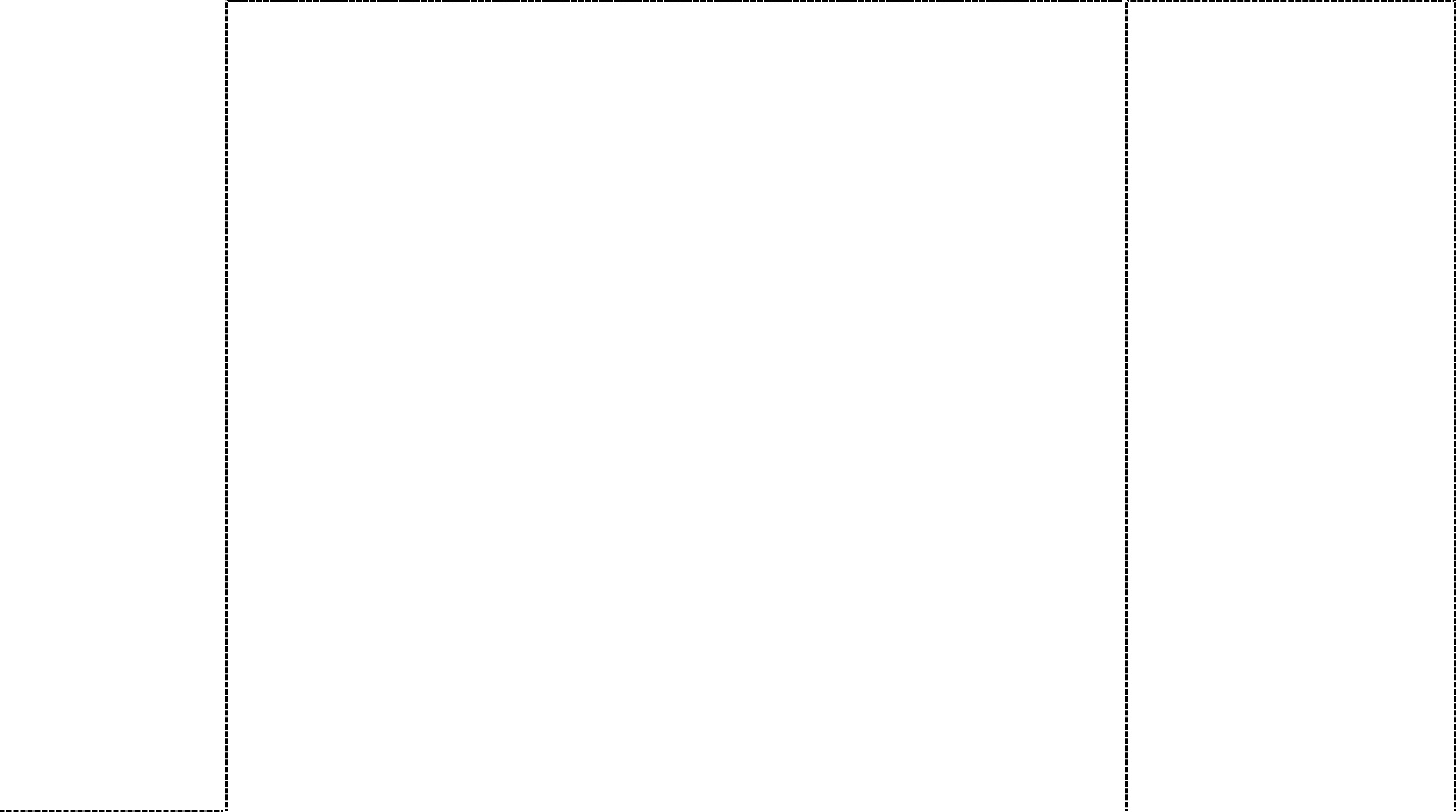 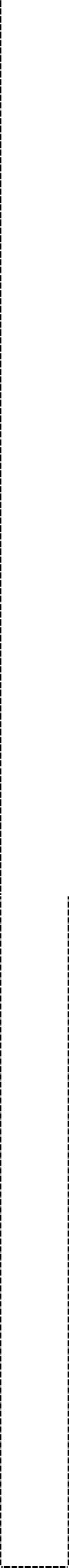 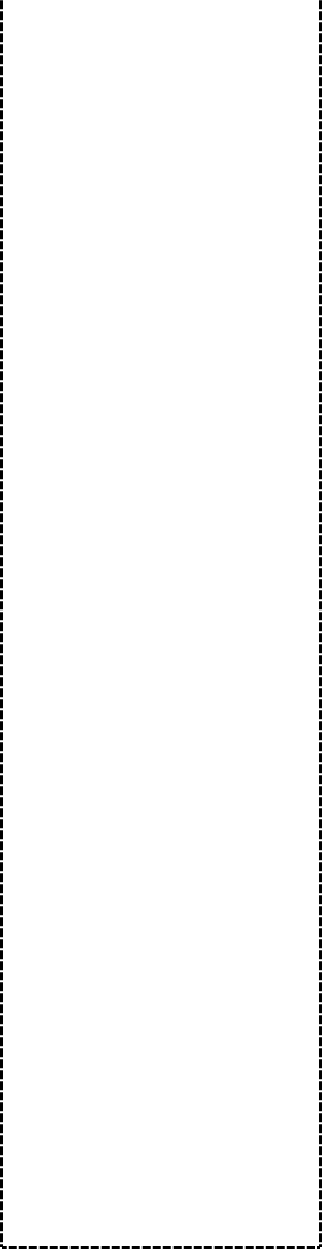 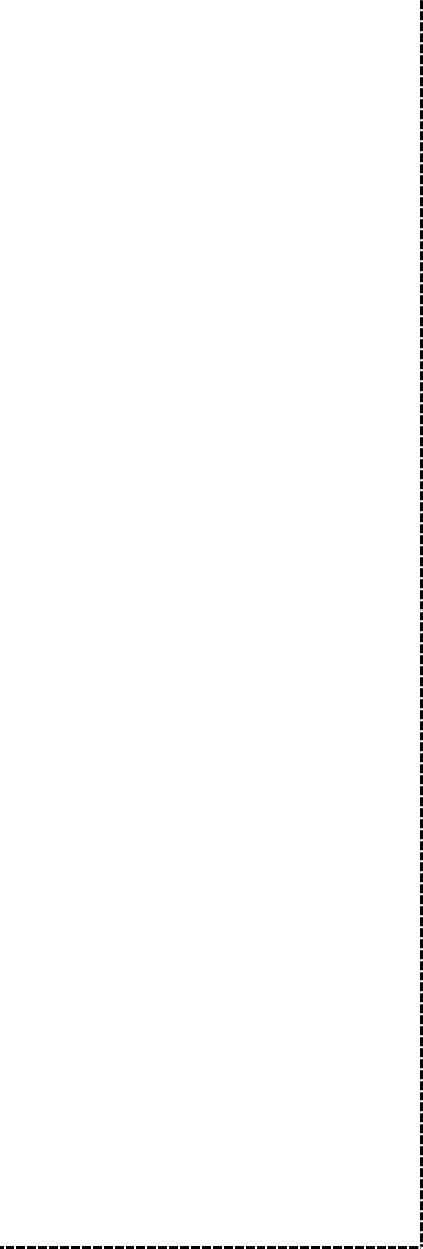 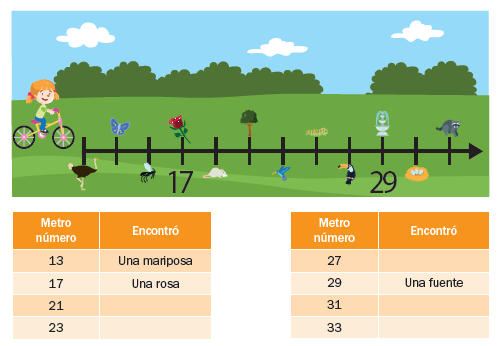 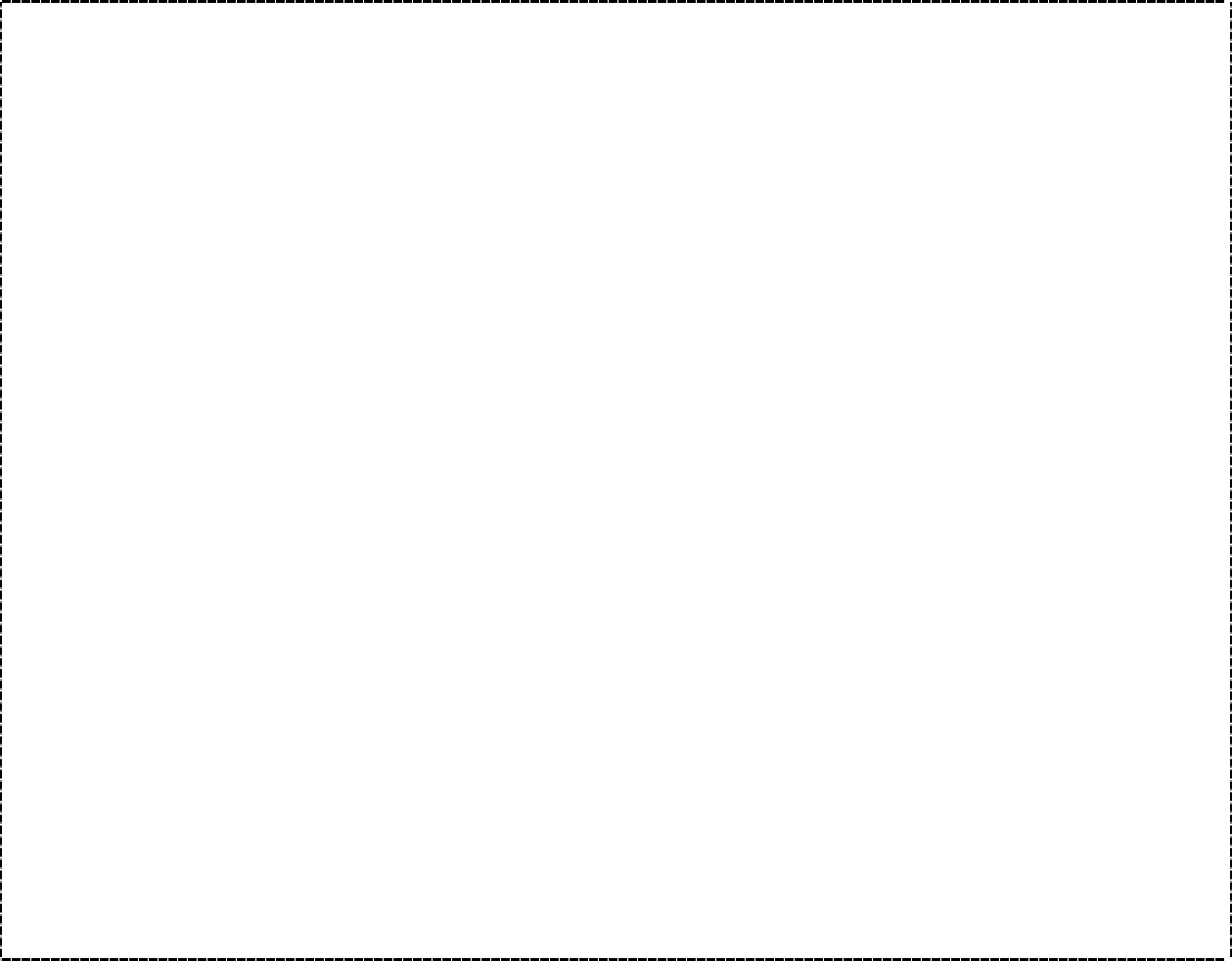 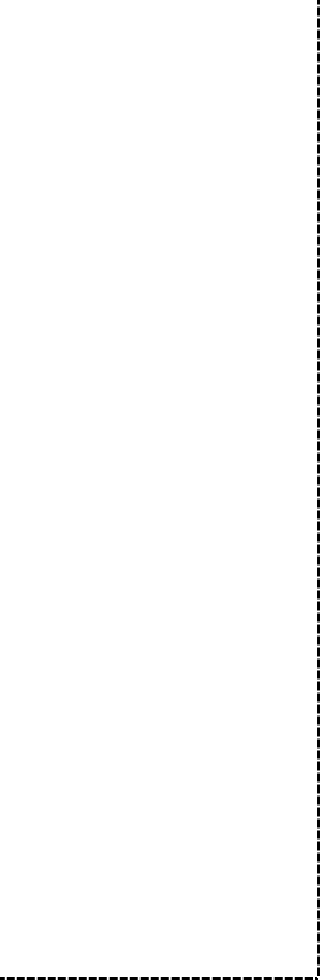 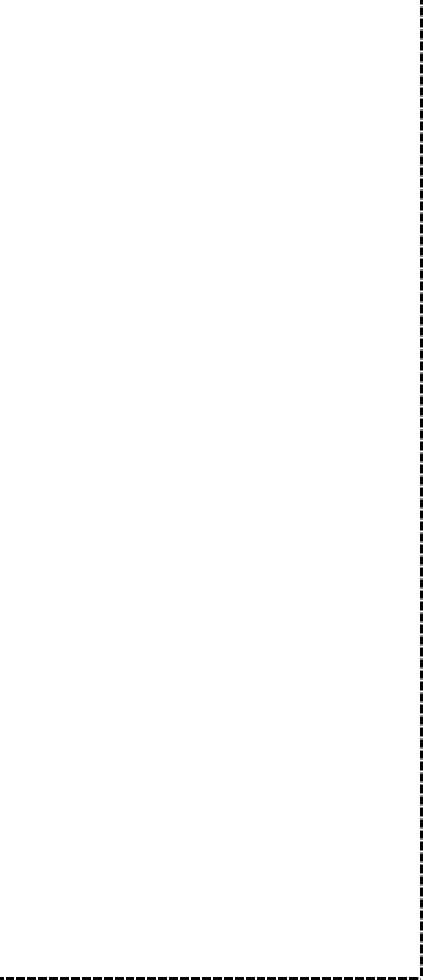 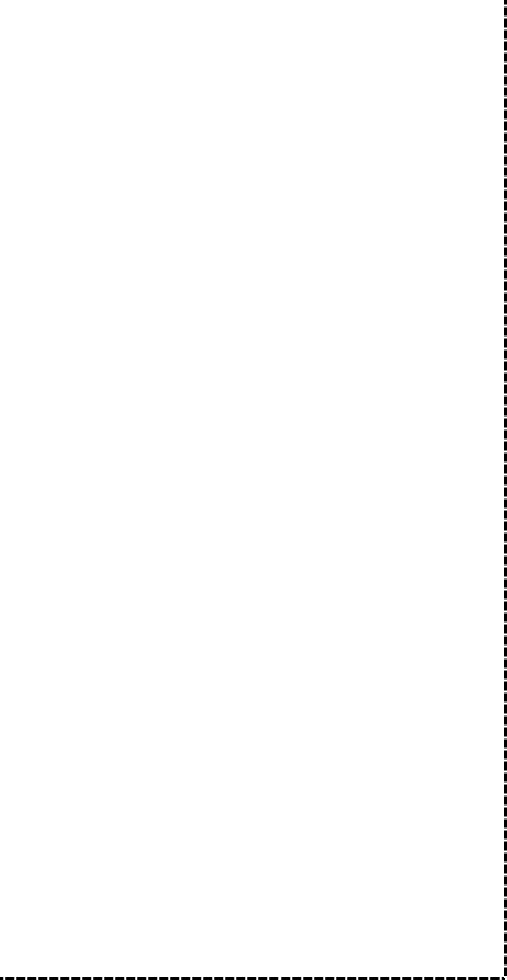 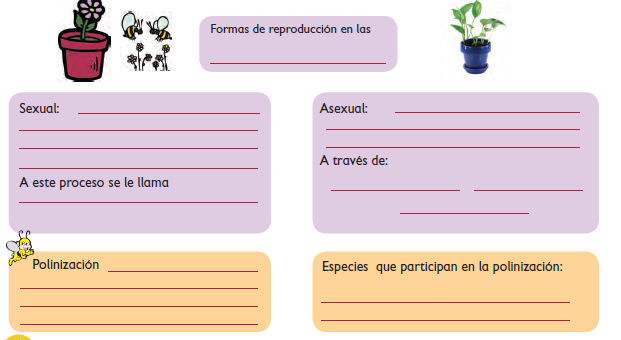 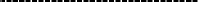 Historia
Distingue las  características y  reconoce los aportes  de las culturas  mesoamericanas y  su relación con la  naturaleza.
Fiestas  mesoamericanas
Subraya las características de las festividades mesoamericanas.
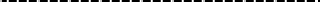 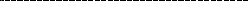 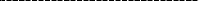 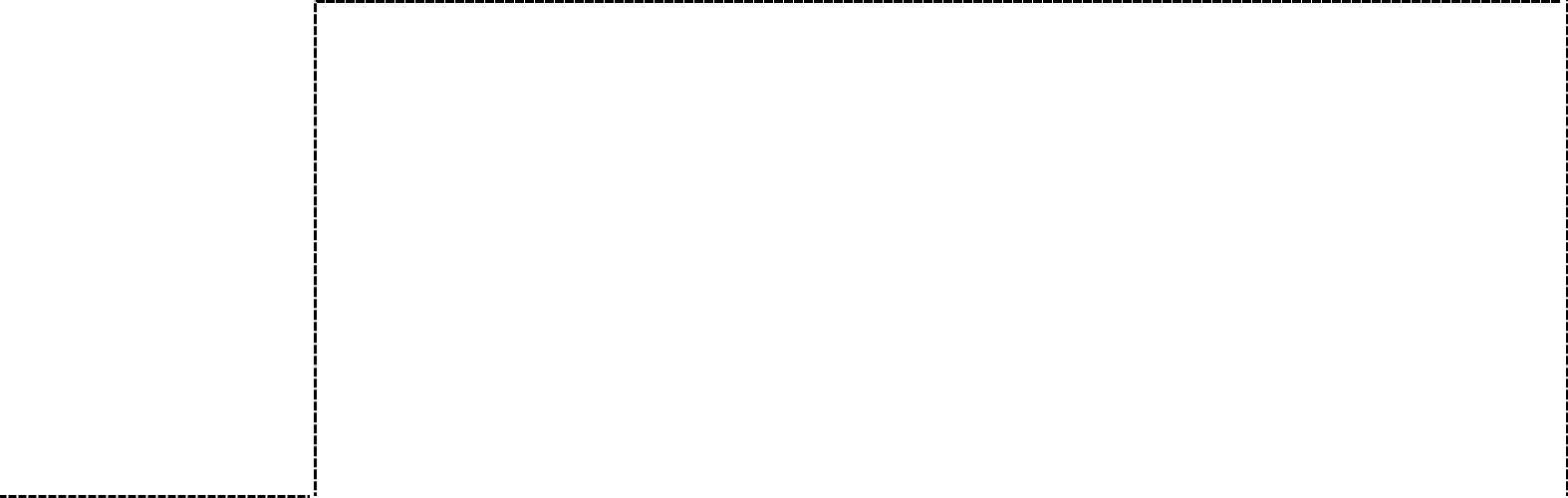 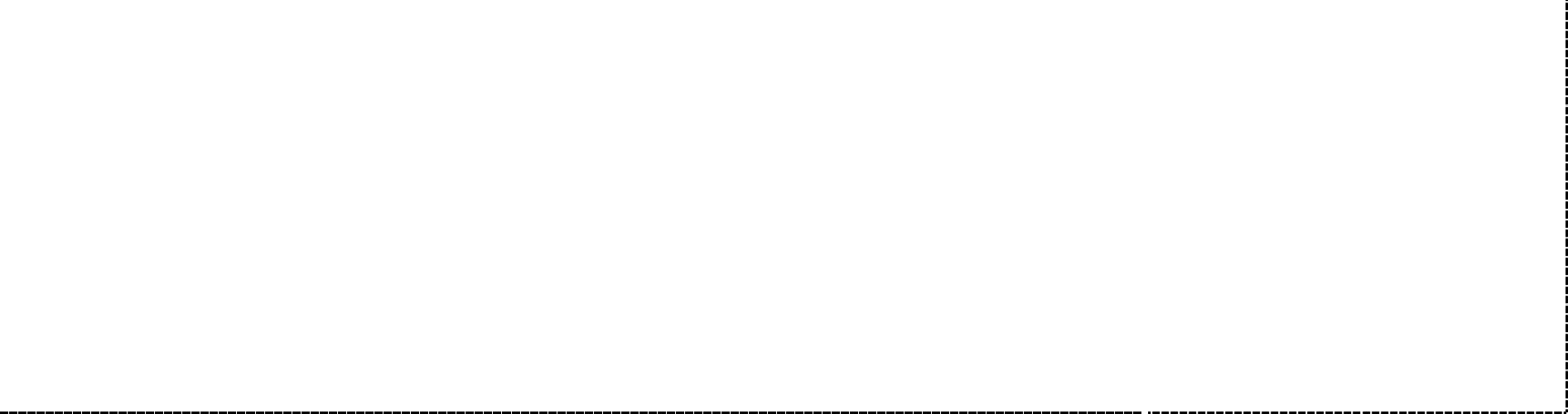 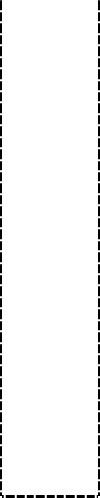 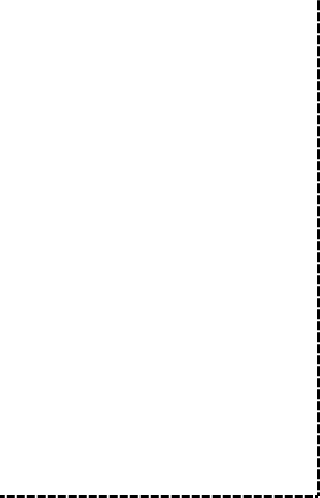 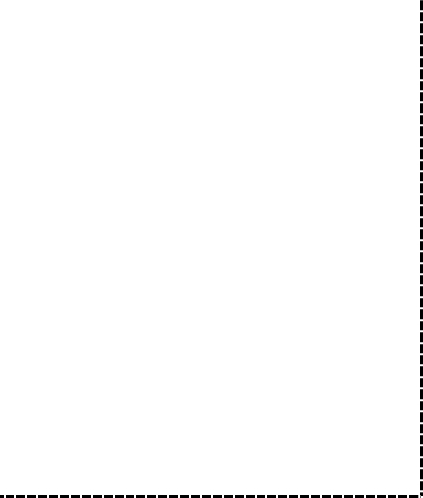 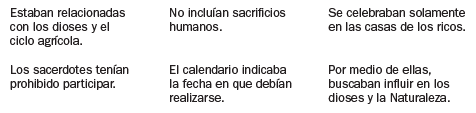 Lee la página 67 de tu libro de historia.
Lengua  materna
Describe trayectos a  partir de la  información que  aparece en los  croquis.
Croquis y más  croquis
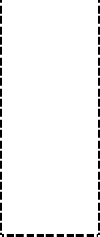 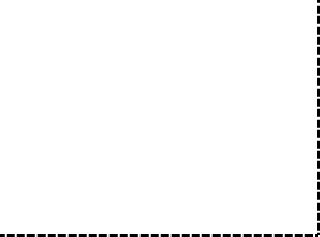 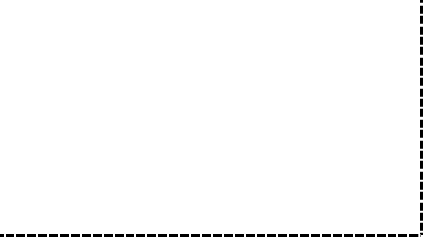 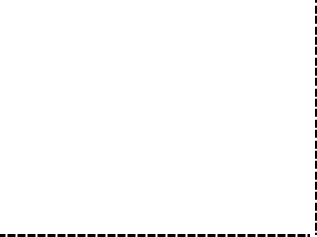 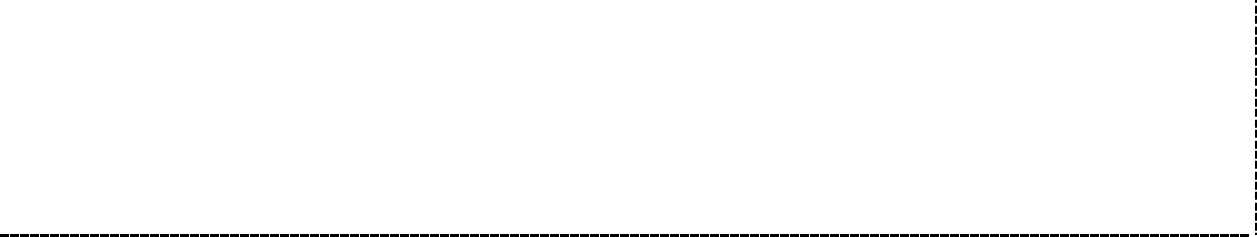 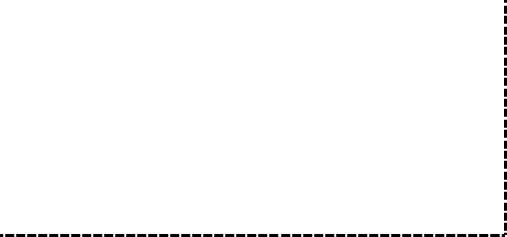 Dibuja en tu cuaderno el croquis de tu escuela, detalladamente dibuja  salón por salón, no olvides dibujar lo que se encuentra alrededor.
APRENDIZAJE  ESPERADO
PROGRAMA  DE TV
SEGUIMIENTO Y  RETROALIMENTACIÓN
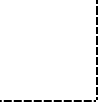 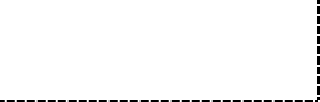 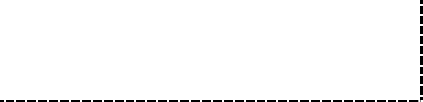 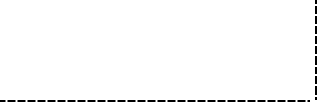 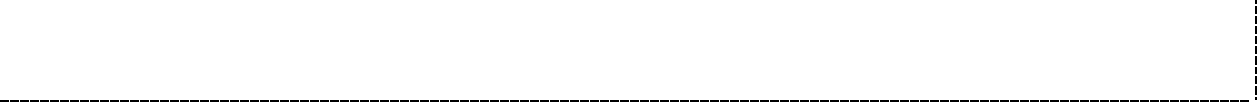 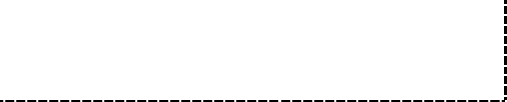 ASIGNATURA
ACTIVIDADES
Geografía
Distingue relaciones  de los climas con la  vegetación y la  fauna silvestre, y la  importancia de la  biodiversidad en  México.
Ubicación de  números naturales  en la recta numérica  a partir de la  posición de otros  dos.
Especies en  peligro de  extinción
Responde en tu cuaderno:
¿Qué son las especies en peligro de extinción?
Haz una lista de las especies en peligro de extinción en México.
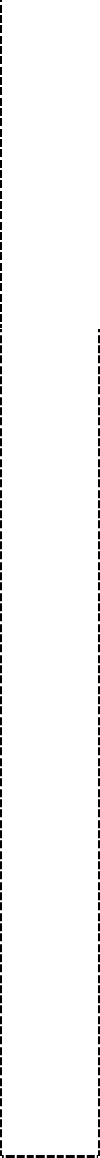 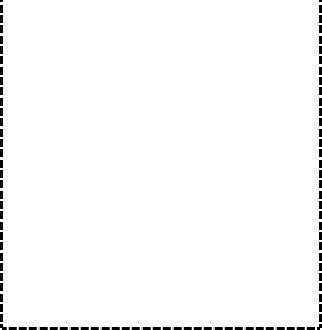 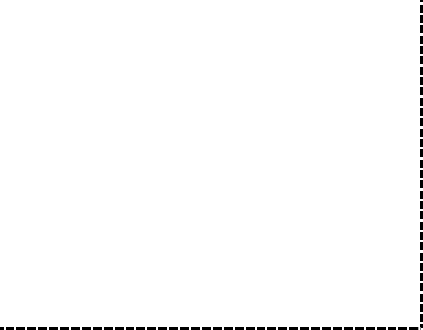 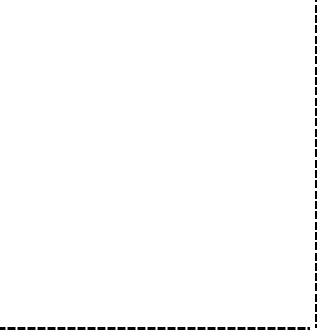 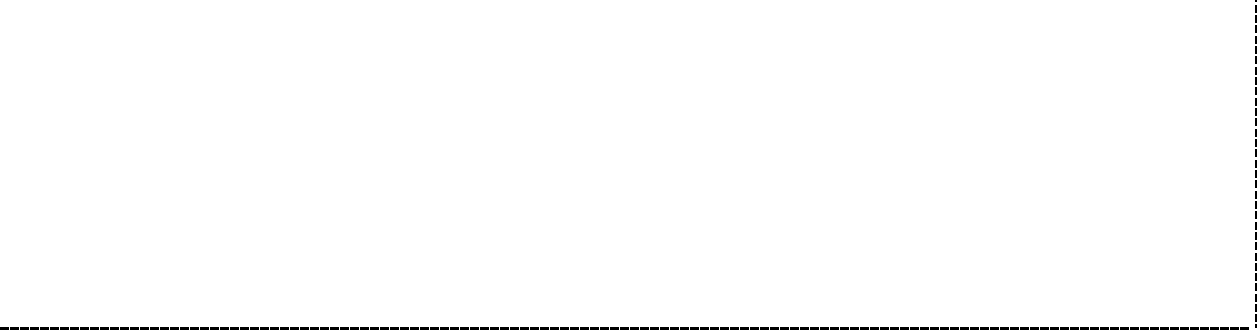 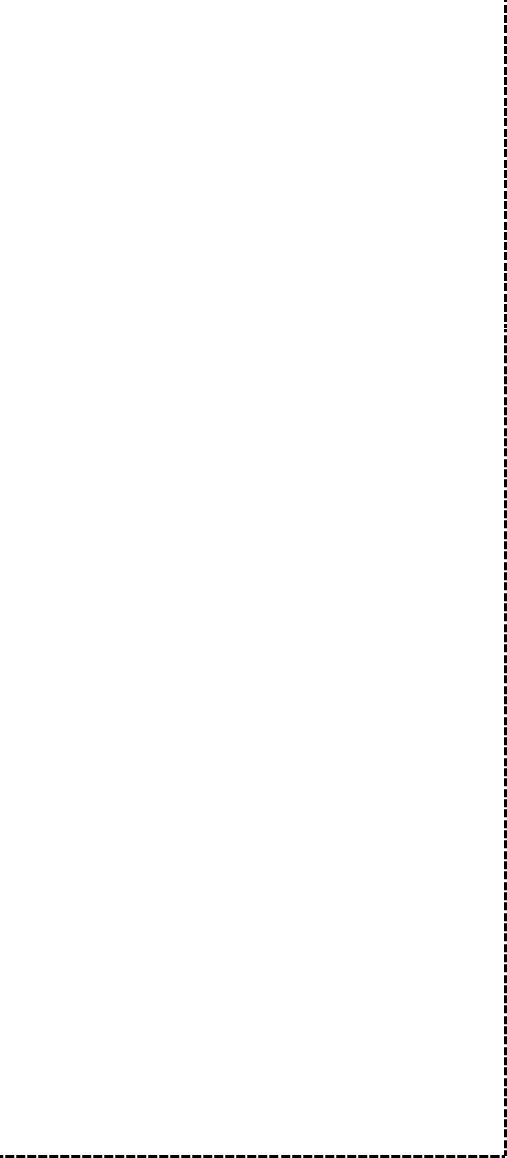 Envía evidencias de tus  trabajos al whatsApp de  tu maestro (a), tienes  hasta las 9:00 p.m de  cada día.
NOTA:	no	olvides
Matemáticas
¿Es necesario el  cero? I
Ubica con: (X) en las siguientes rectas los números que te indican en cada  caso.
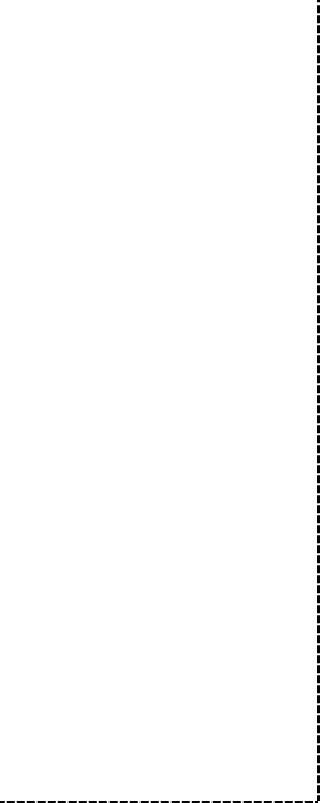 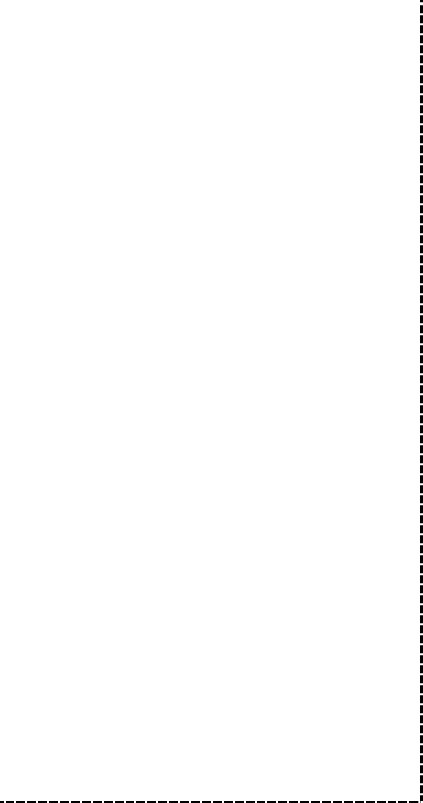 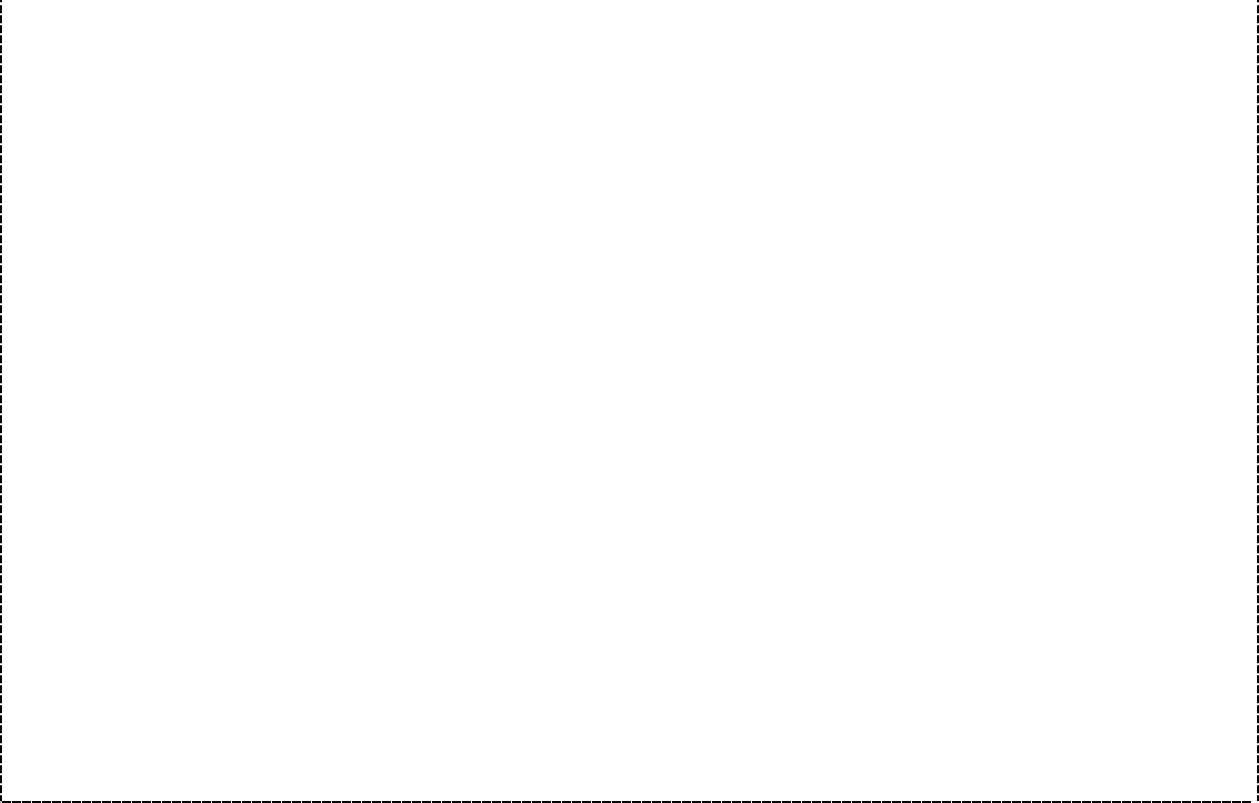 ponerle la fecha a cada
trabajo y tú nombre en  la parte de arriba.
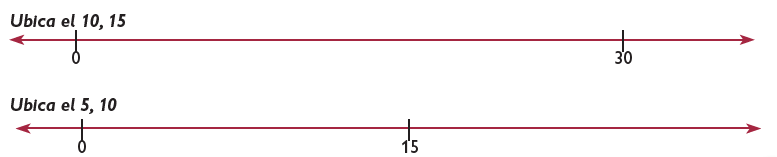 JUEVES
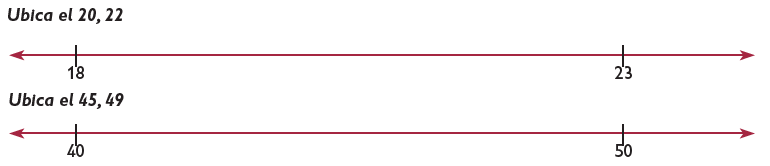 Realiza la página 49 de tu libro de matemáticas.
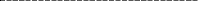 Escribe en tu cuaderno una pequeña monografía sobre el estado donde  vives… puedes incluir las siguientes características: geografía, historia,  cultura, demografía, economía, turismo.
Al final haz el dibujo de tu Entidad.

Lee y analiza la página 38 y 39 de tu libro de español.
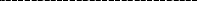 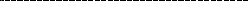 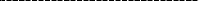 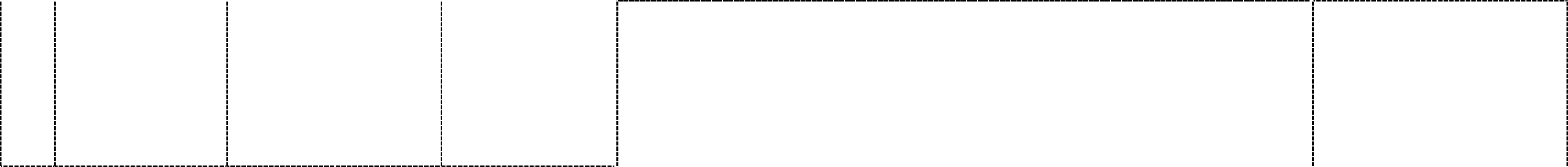 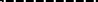 APRENDIZAJE  ESPERADO
PROGRAMA  DE TV
SEGUIMIENTO Y  RETROALIMENTACIÓN
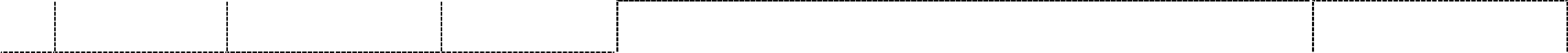 ASIGNATURA
ACTIVIDADES
Matemáticas
Ubicación de
¿Es necesario el  cero? II
Ubica con: (X) en las siguientes rectas los números que te indican en  cada
caso.
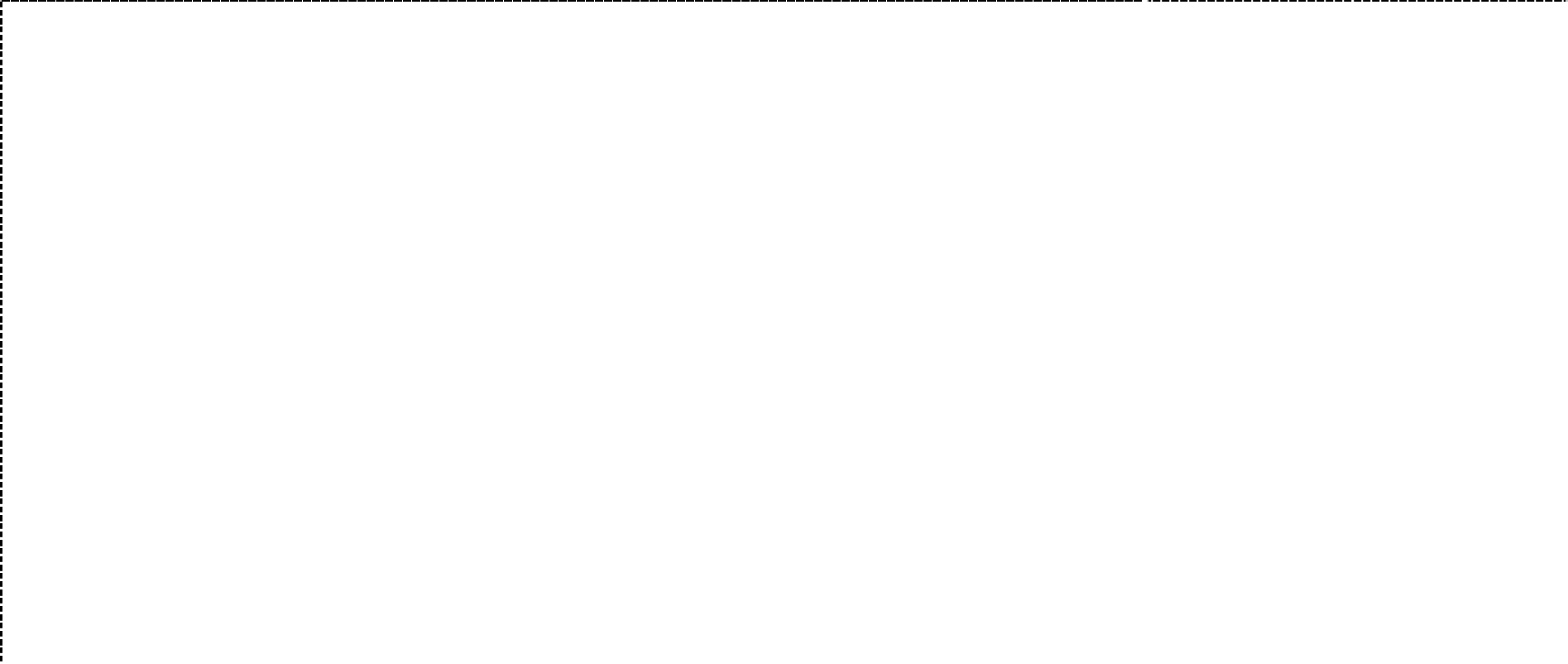 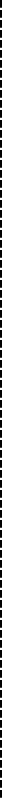 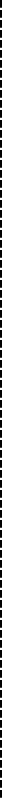 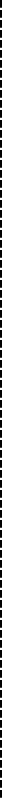 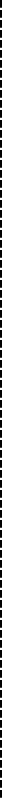 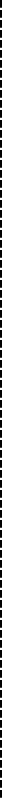 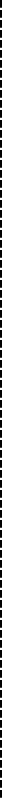 VIERNES
números naturales  en la recta numérica  a partir de la  posición de otros  dos.
Envía evidencias de tus  trabajos al whatsApp de  tu maestro (a), tienes  hasta las 9:00 p.m de  cada día.
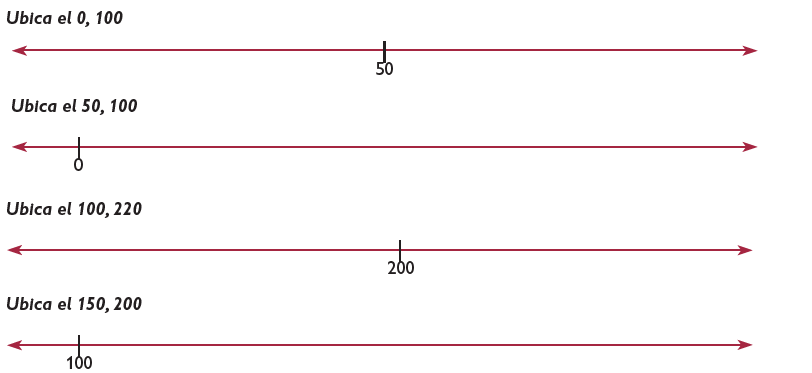 NOTA: no olvides  ponerle la fecha a cada  trabajo y tú nombre en  la parte de arriba.
Realiza la página 50 de tu libro de matemáticas.
Dibuja el calendario del mes de noviembre en tu cuaderno, escribe,  registra las actividades que tengas en el mes, pueden ser fechas de  cumpleaños, festividades, etc.
Lengua  materna
Registra y  calendariza  actividades.
Organizo mis  actividades
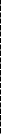 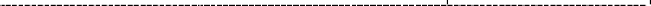 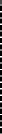 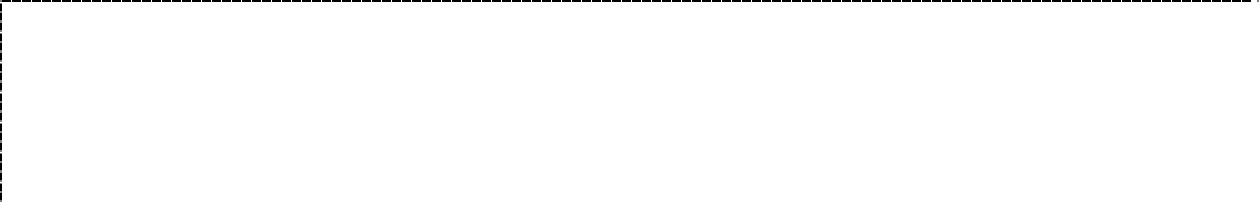 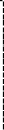 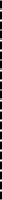 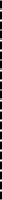 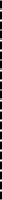 Identifica que con  base al esfuerzo  puede lograr algo  que se propone.
¡Lo logré!
Escribe una meta que tienes a largo plazo, después escribe que harás  para lograrla. Recuerda que todo lo que te propongas lo puedes  lograr.
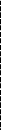 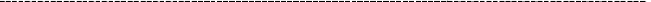 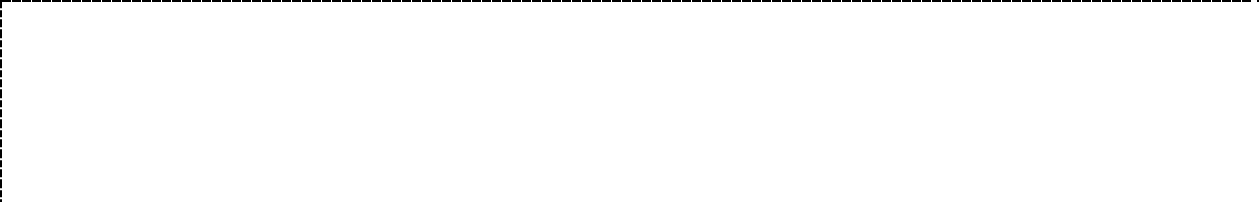 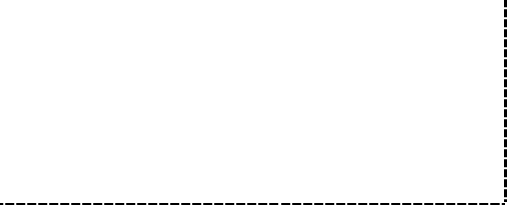 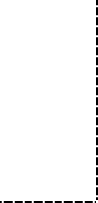 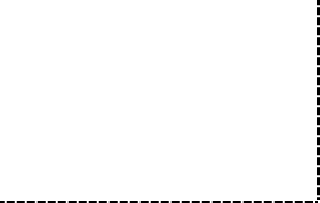 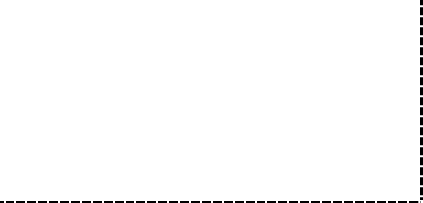 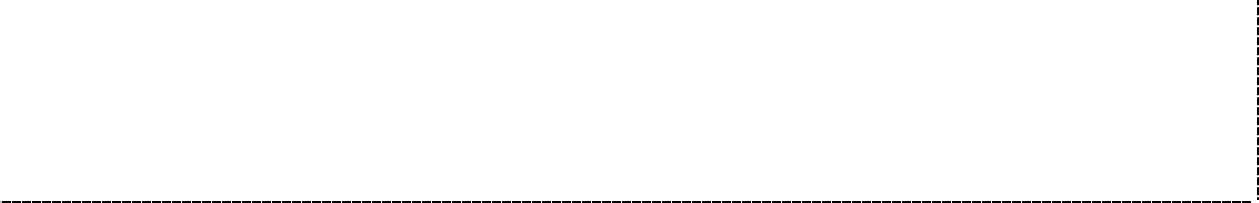 Educación  socioemocional
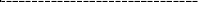 NOTA: es importante que veas las clases por la televisión diariamente para poder realizar tus actividades.